Einführung inWeb- und Data-Science
Prof. Dr. Ralf Möller
Universität zu Lübeck
Institut für Informationssysteme

Tanya Braun (Übungen)
Statistics and Data Science [CASI 2017, p. 446 ff.]
Statistical Inference:
Deals with the why
Mathematical foundations

Algorithmics & Data Science as CASI sees it:
Deals with the how
Just pragmatism? ( side blow at computer science)
Decision problems clearly identified in computer science w.r.t. semanticsof representation formalisms
Correctness of algorithms (the why)is very well an issue in computer science (and data science as subfield)
Tractability issues added by CS
2
From Statistical Inference to Data Science…
3
From Statistical Inference to Data Science
1900
Karl Pearson’s chi-square paper
Applied a new mathematical tool, matrix theory, in the service of statistical methodology. 
Pearson and Weldon went on to found Biometrika in 1901, the first recognizably modern statistics journal. 
Pearson’s paper, and Biometrika, launched the statistics discipline on a fifty-year march toward the mathematics pole of the triangle
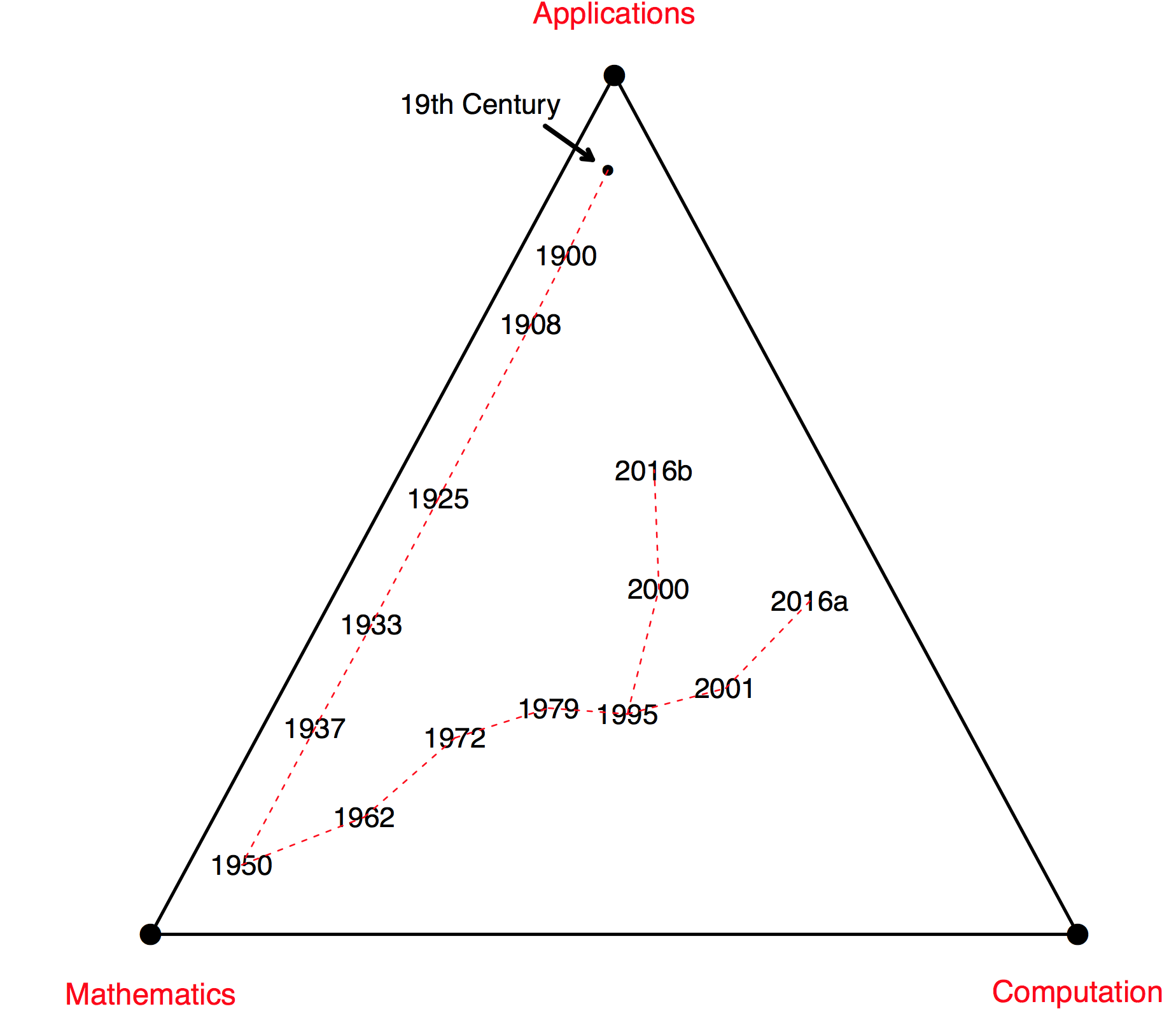 4
From Statistical Inference to Data Science
1908 
Student’s t statistic 
Crucial first result in small-sample “exact” inference
Major influence on statistical thinking
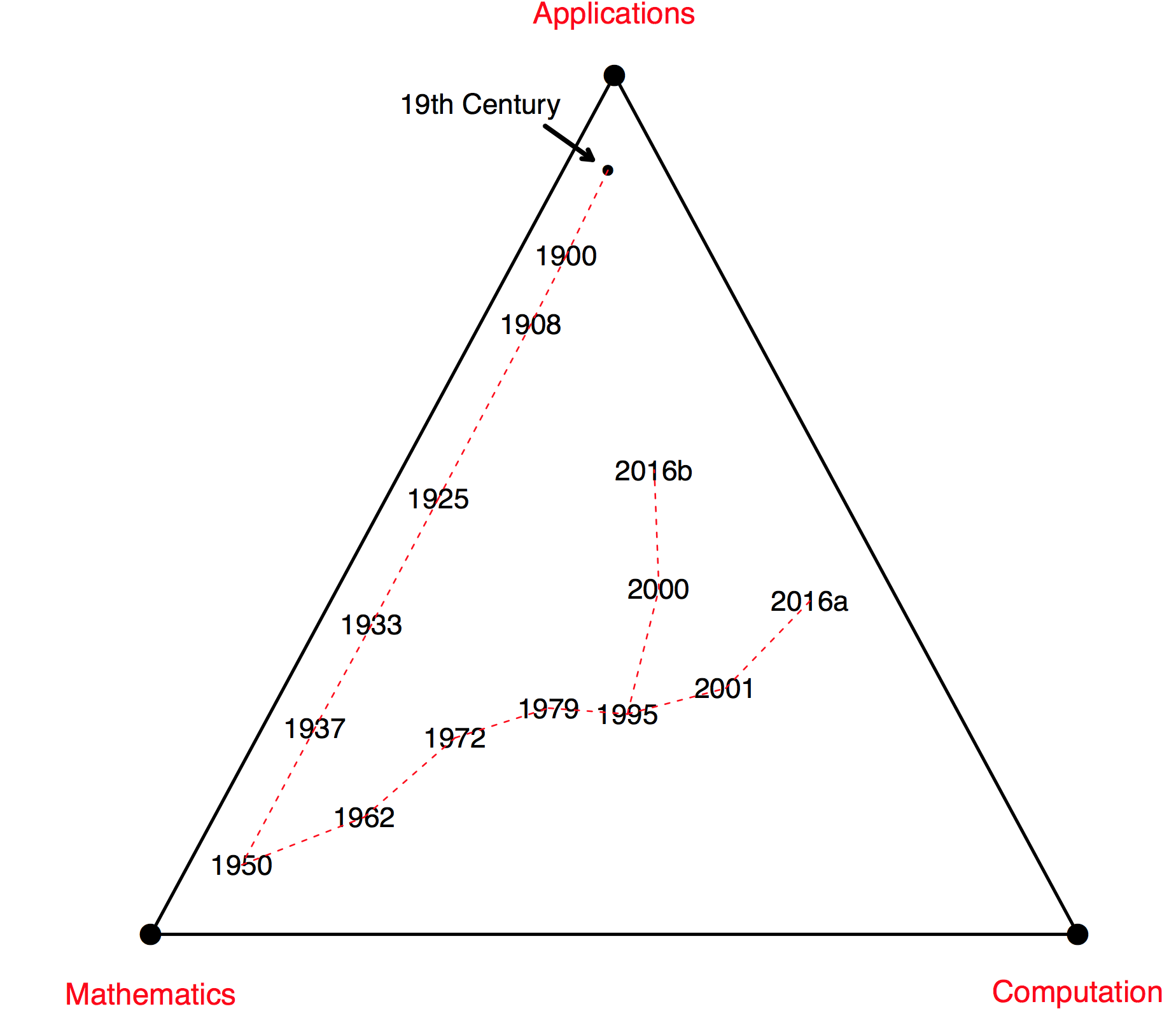 5
From Statistical Inference to Data Science
1925 
Fisher’s estimation paper
Fundamental ideas: sufficiency, efficiency, Fisher information, maximum likelihood theory, and the notion of optimal estimation
Optimality is a mark of maturity in mathematics, …
... making 1925 the year statistical inference went from a collection of ingenious techniques to a coherent discipline
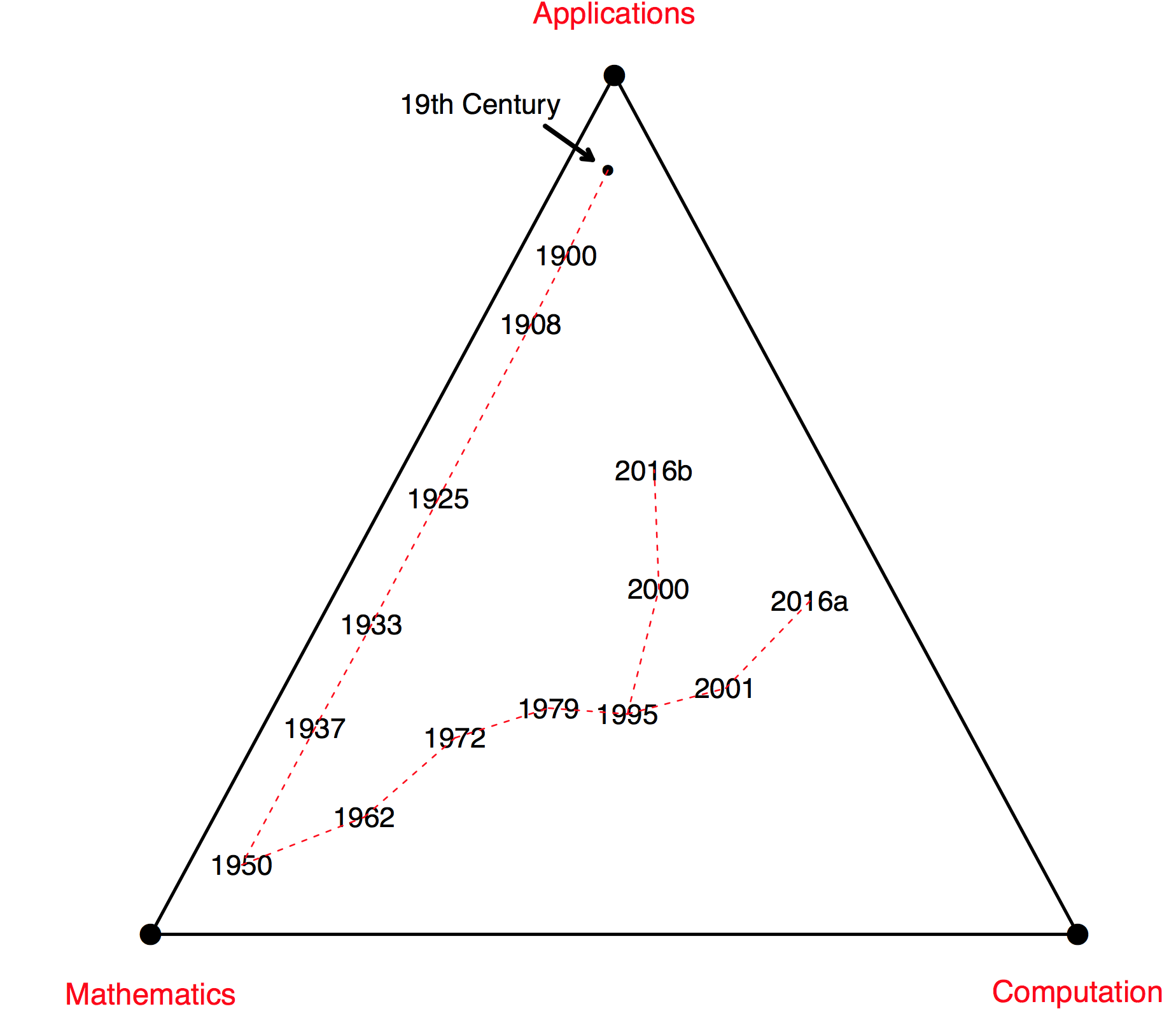 6
From Statistical Inference to Data Science
1933 
Neyman and Pearson’s paper on optimal hypothesis testing. 
Logical completion of Fisher’s program, it nevertheless aroused his strong antipathy (concern that mathematization was squeezing intuitive correctness out of statistical thinking)
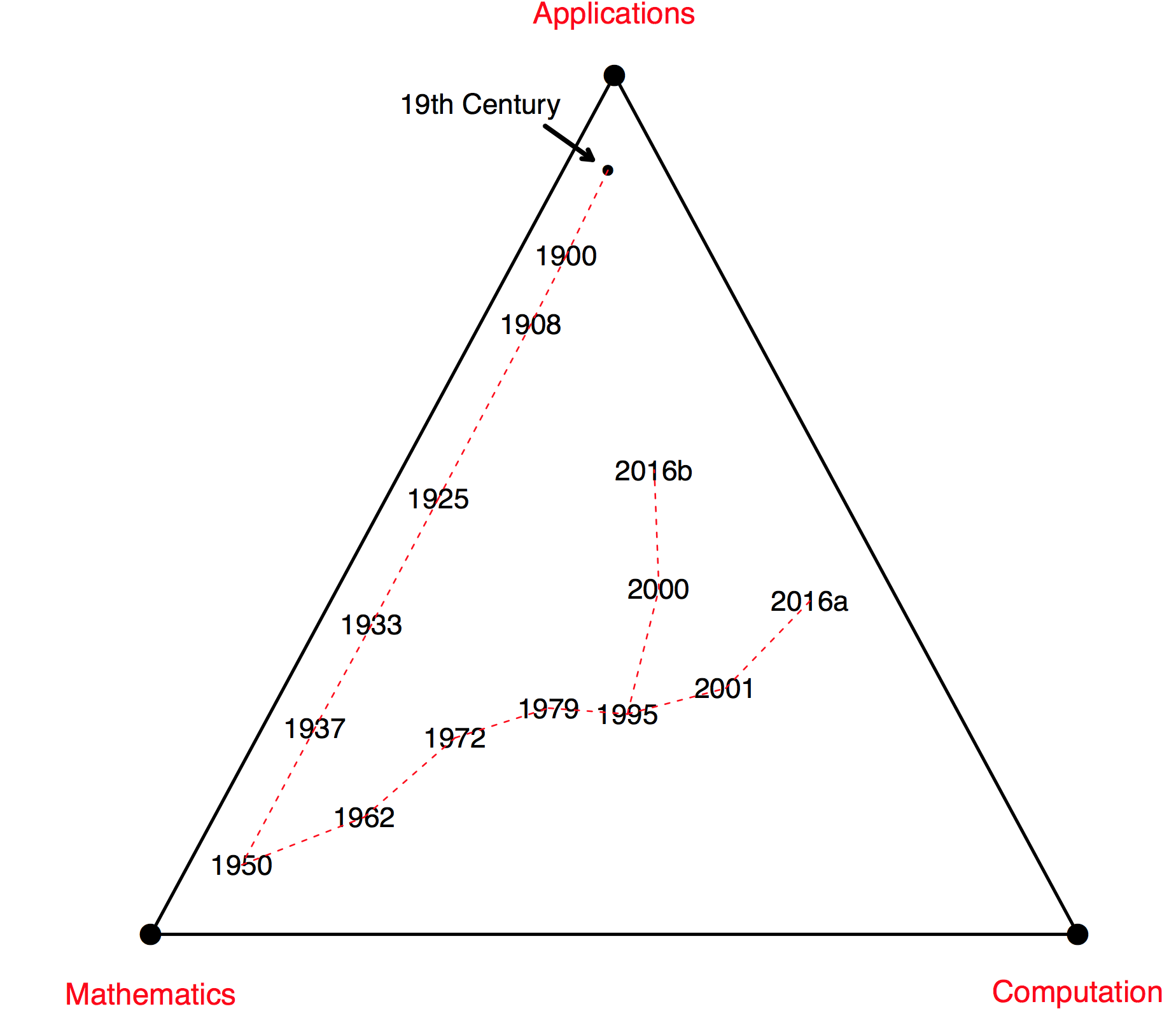 7
From Statistical Inference to Data Science
1937 
Neyman’s seminal paper on confidence intervals
Mathematical treatment of statistical inference was a predecessor of decision theory

1950 
Wald’s Statistical Decision Functions 
Decision theory completed the full mathematization of statistical inference
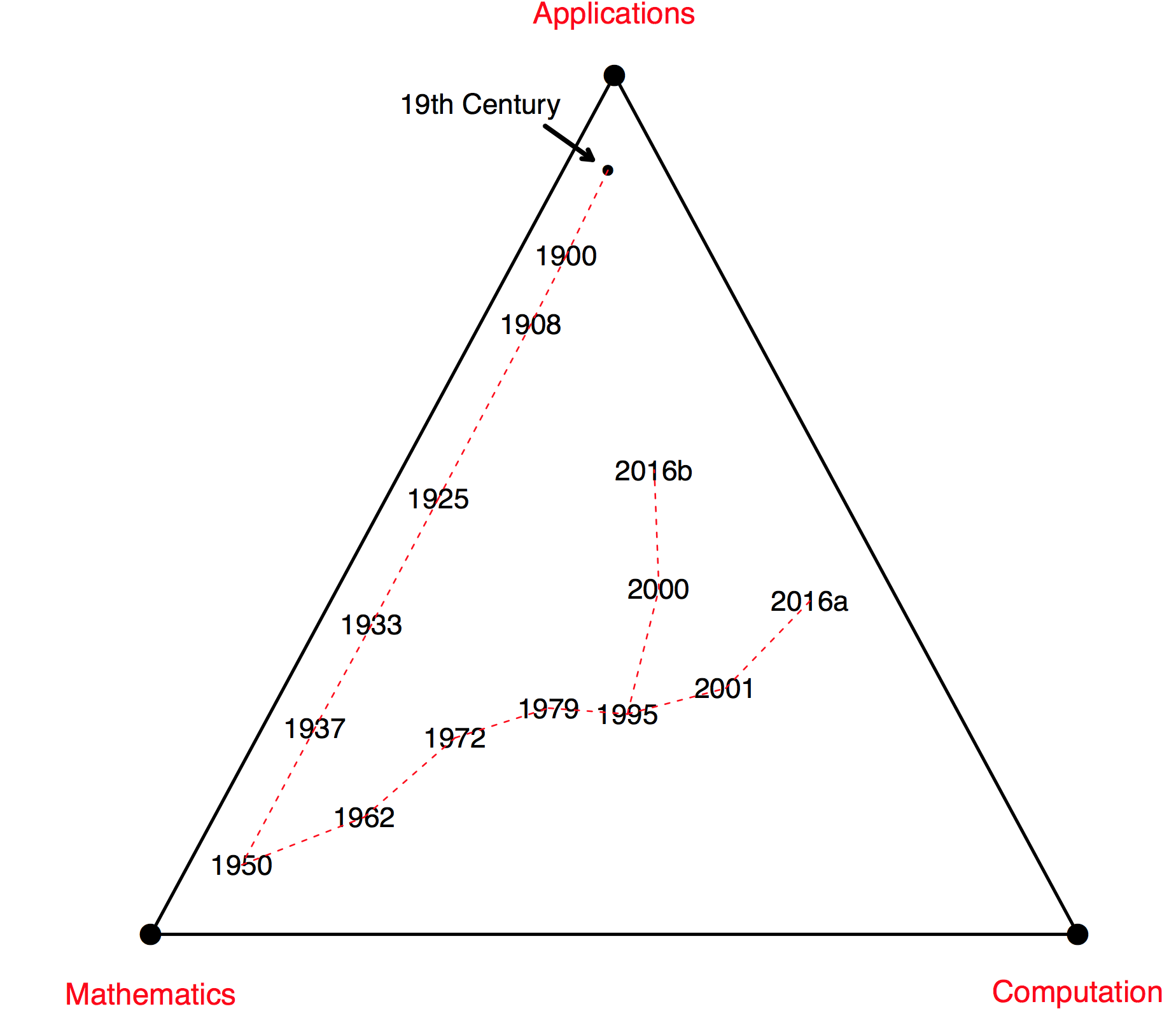 8
From Statistical Inference to Data Science
1962 
Tukey’s paper “The future of data analysis” argued for a more application- and computation-oriented discipline
Mosteller and Tukey later suggested changing the field’s name to data analysis, a prescient hint of today’s data science
1972 
Cox’s proportional hazards paper
Growing interest in biostatistical applications and particularly survival analysis
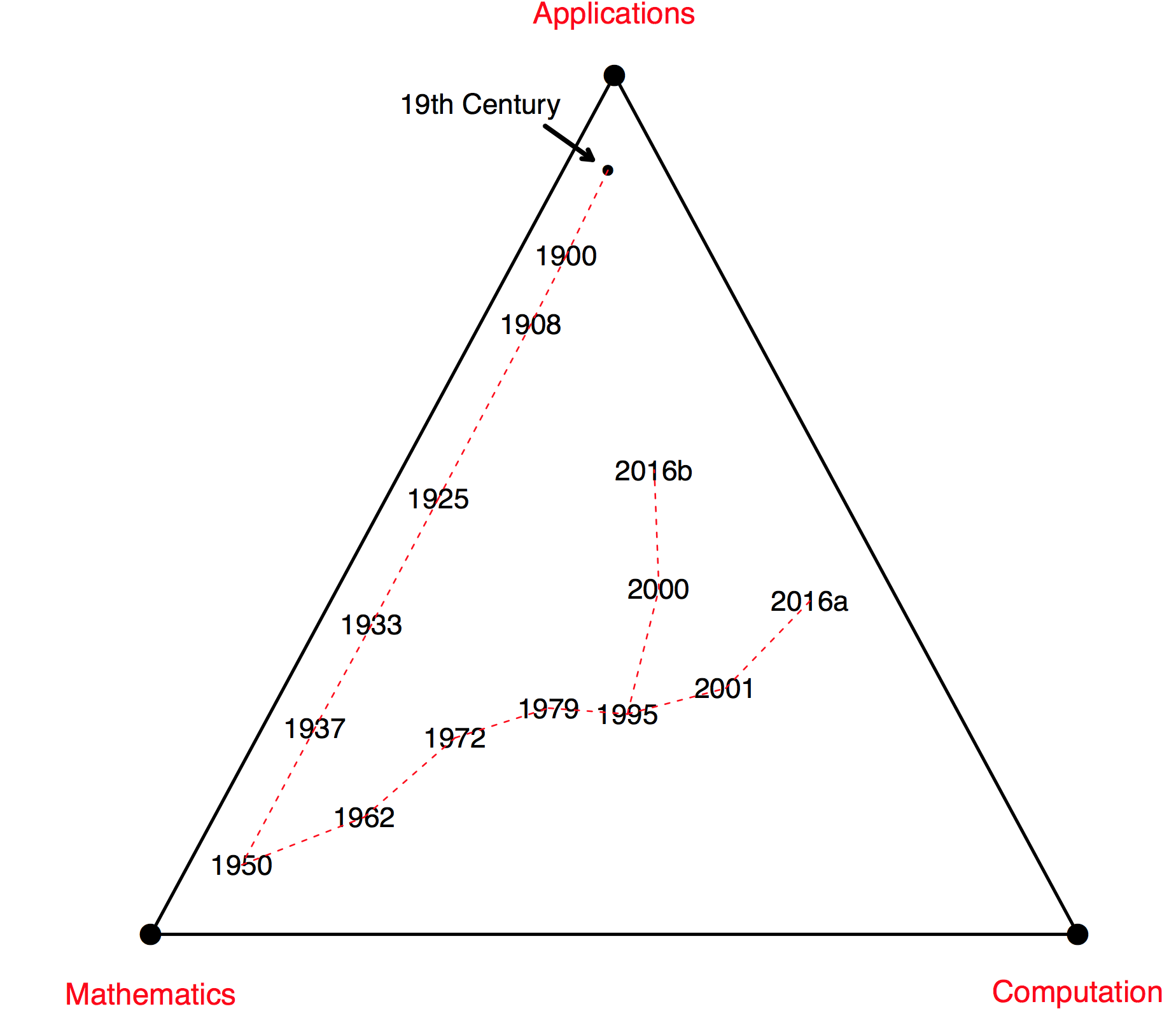 9
From Statistical Inference to Data Science
1979 
The bootstrap, and later the widespread use of MCMC
Electronic computation used for the extension of classic statistical inference.
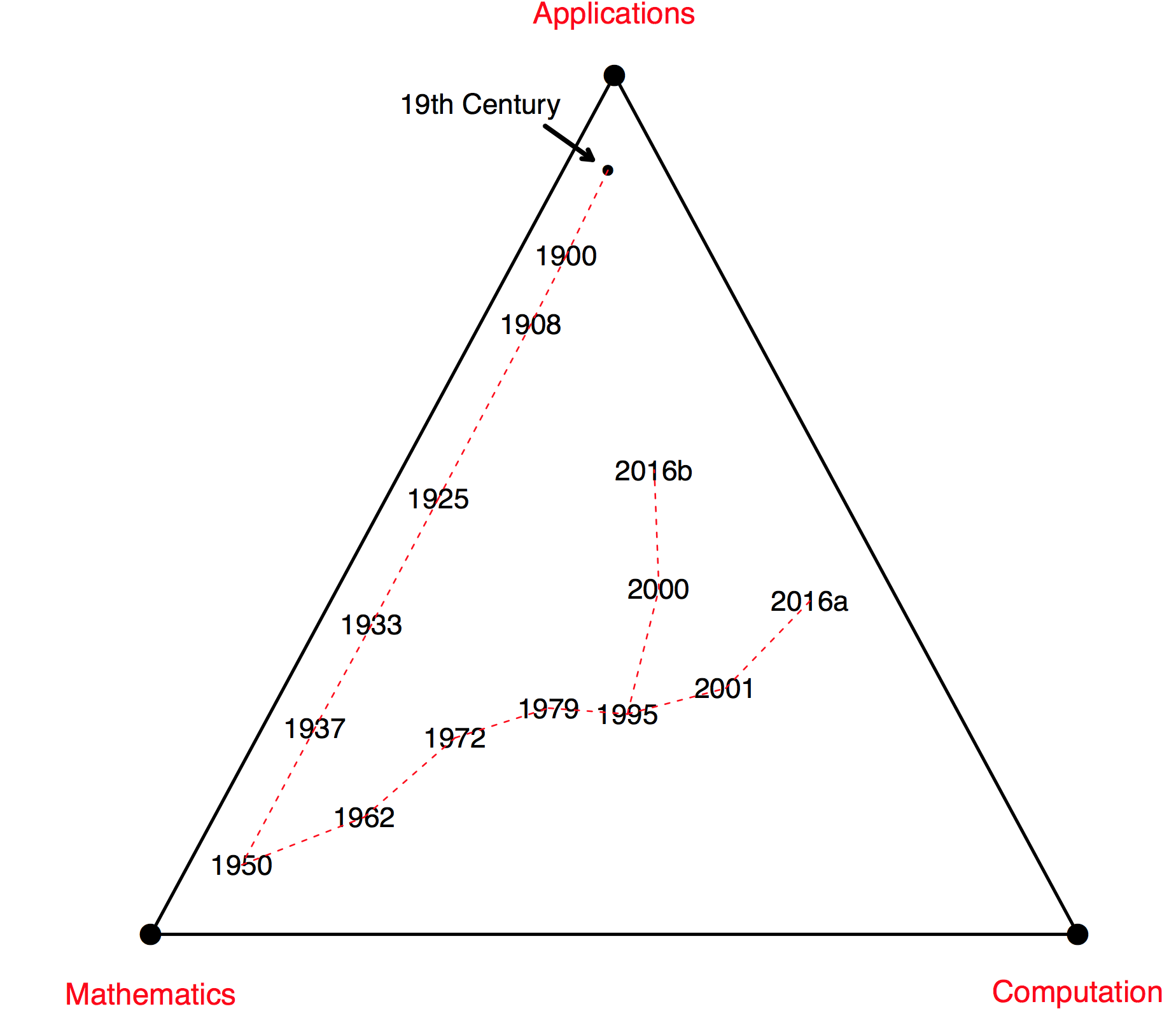 10
From Statistical Inference to Data Science
1995 
This stands for false-discovery rates and, a year later, the lasso
Both are computer-intensive algorithms, firmly rooted in the ethos of statistical inference
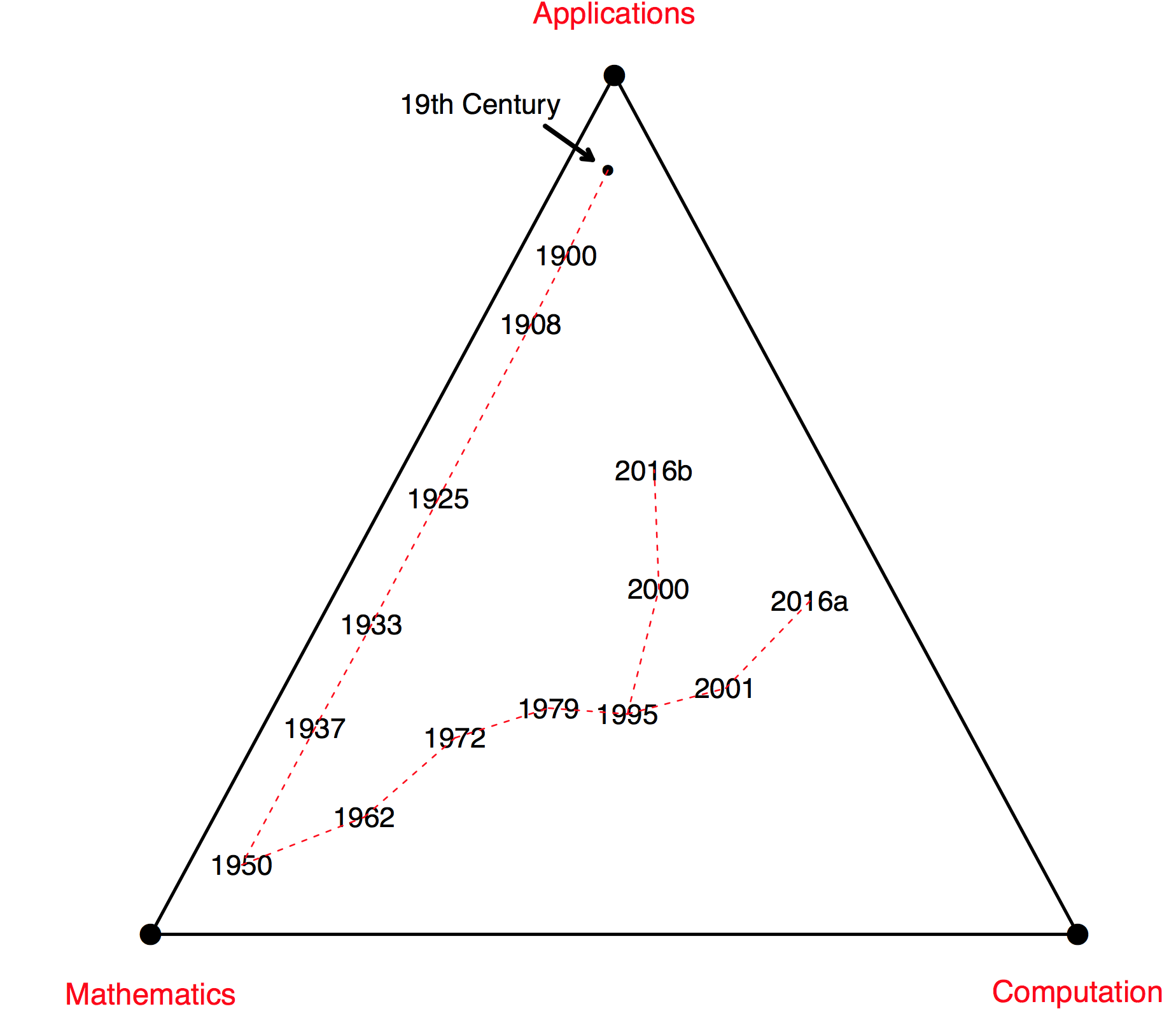 11
From Statistical Inference to Data Science
2000 
Microarray technology inspires enormous interest in large-scale inference, both in theory and as applied to the analysis of microbiological data. 

2001 
Random forests
Joins boosting and the resurgence of neural nets in the ranks of machine learning prediction algorithms
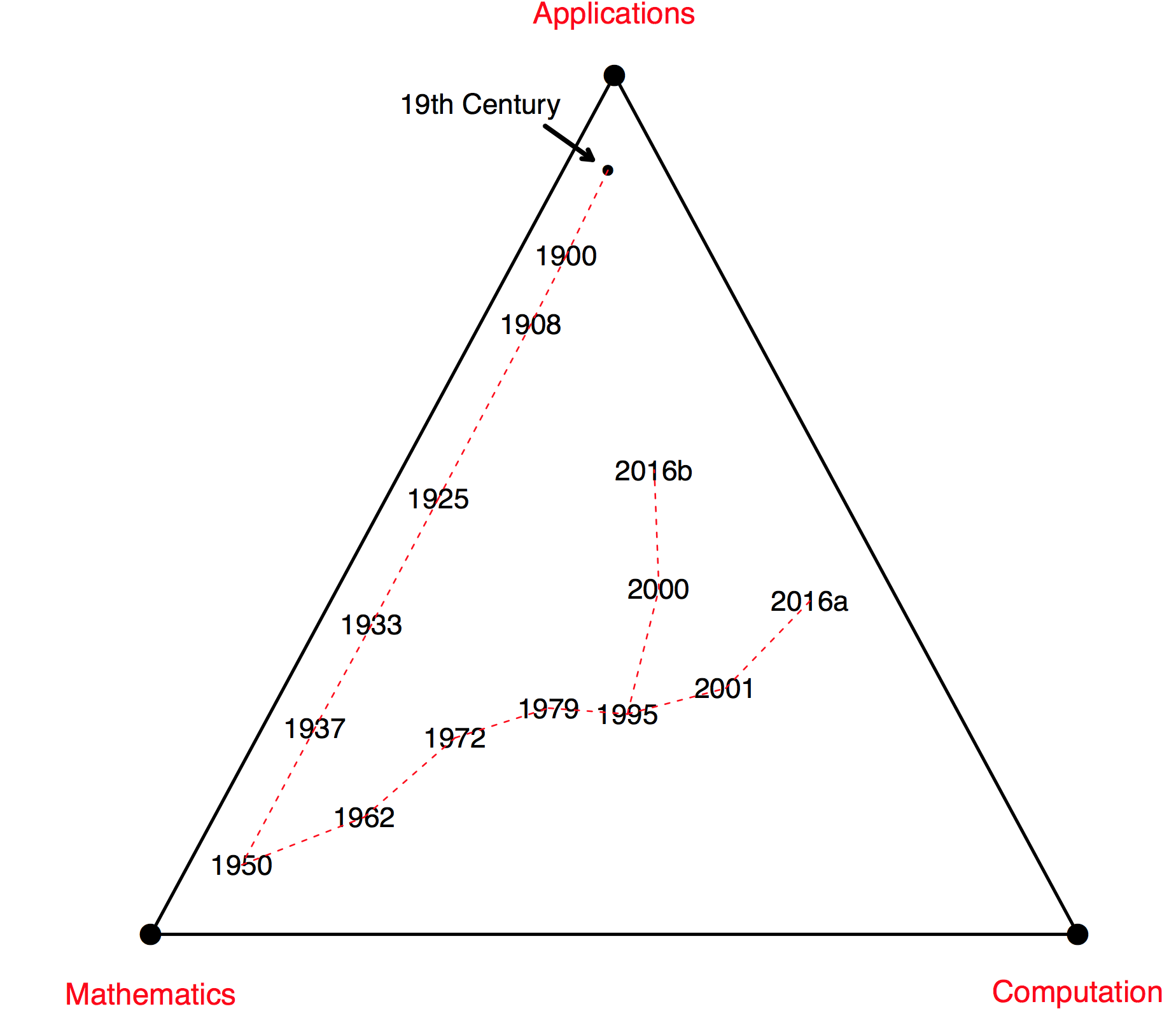 12
From Statistical Inference to Data Science
2016a 
Data science: a more popular successor to Tukey and Mosteller’s “data analysis” 
At one extreme it seems to represent a statistics discipline without parametric probability models or formal inference. 
Data Science Association defines a practitioner as one who “. . . uses scientific methods to liberate and create meaning from raw data” 
In practice the emphasis is on
algorithmic processing of large data sets 
for the extraction of useful information, 
with prediction algorithms as exemplars
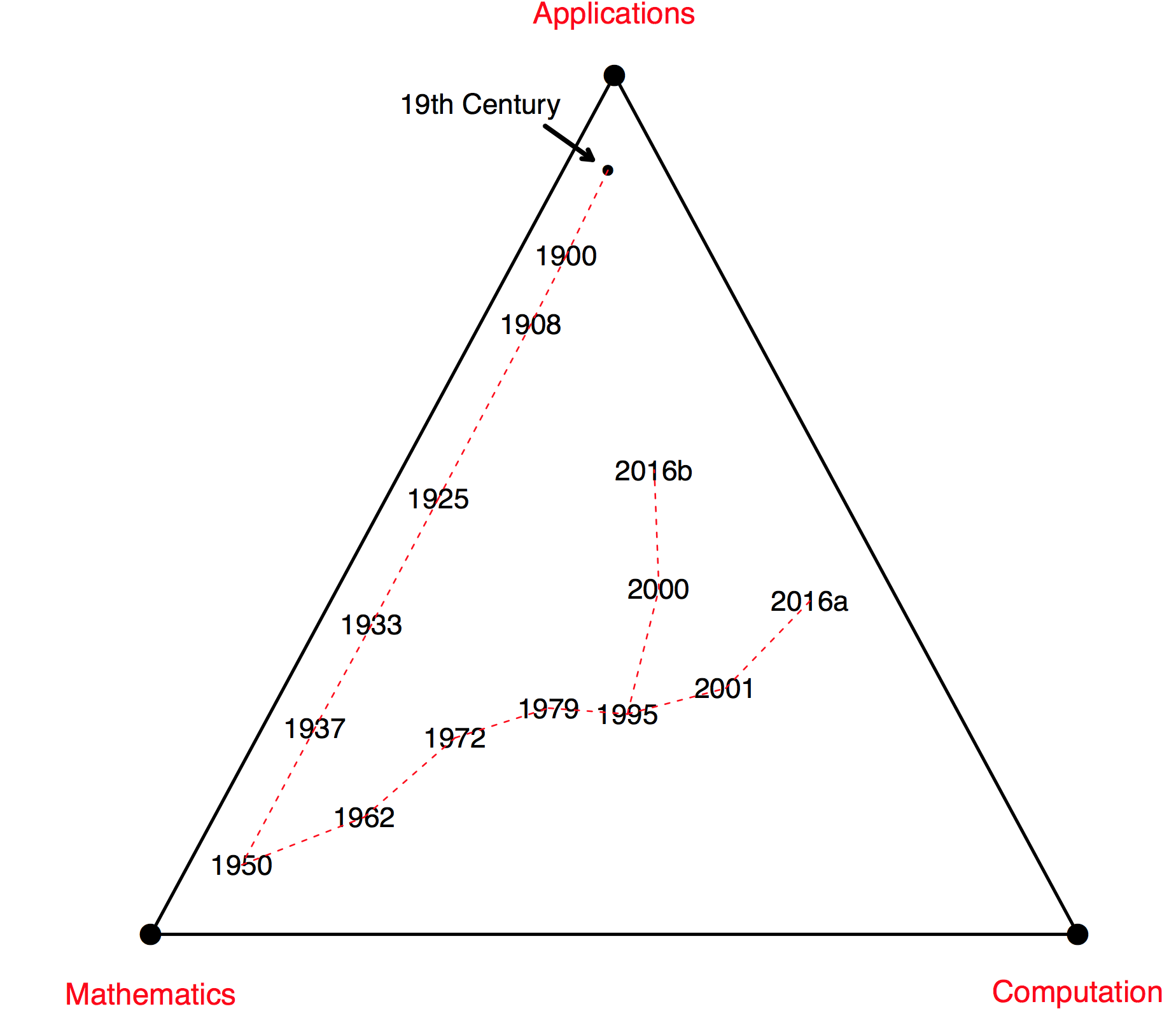 13
From Statistical Inference to Data Science
2016b 
This represents the traditional line of statistical thinking, but now energized with a renewed focus on applications
Of particular applied interest are biology and genetics
Genome-wide association studies (GWAS) show a different face of big data. 
Prediction is important here,but not sufficient for the scientific understanding of disease
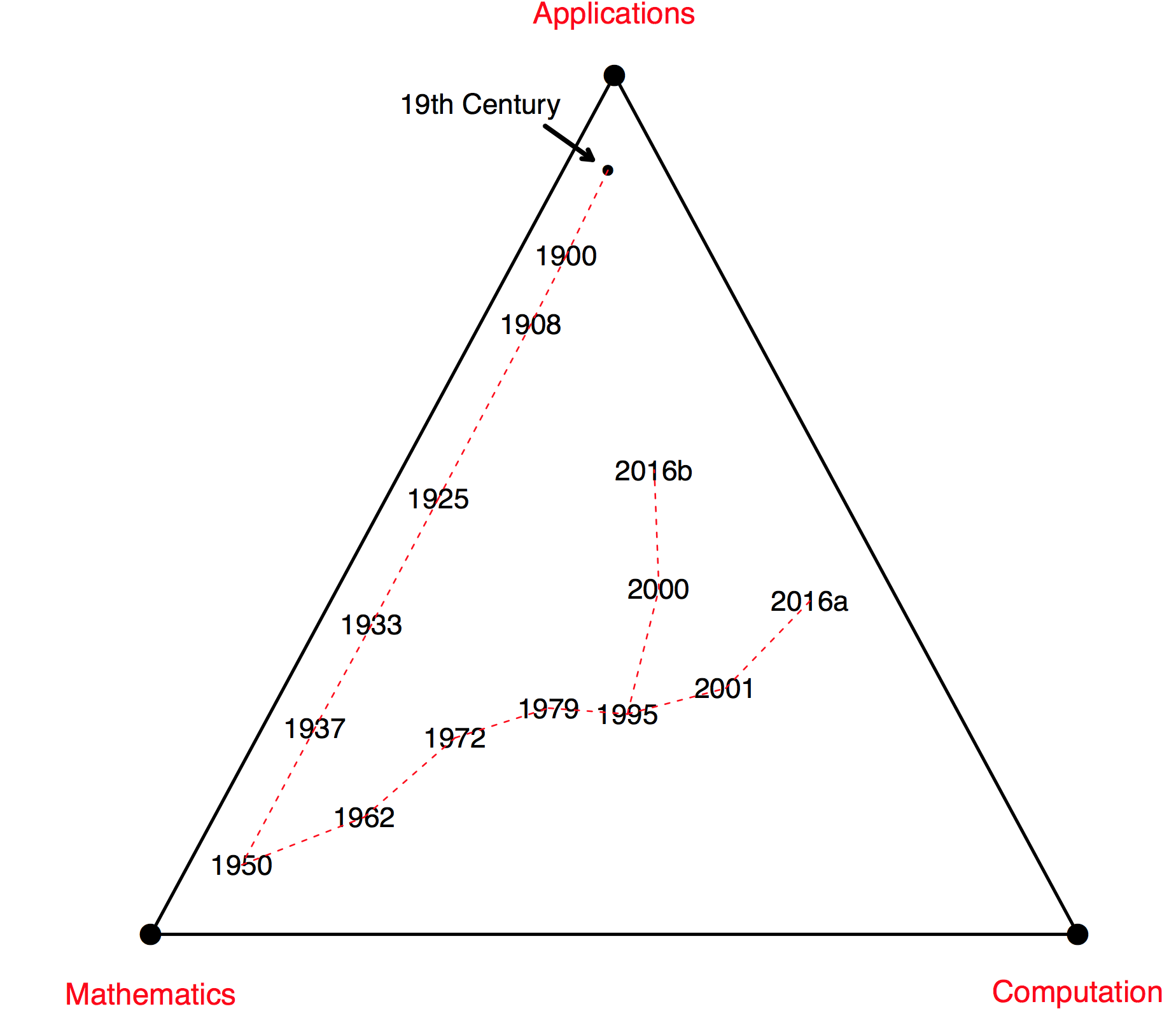 14
Computer Science and Data Science
Since 1950
Logic
Probability Theory
Representation andQuery Language
Databases
Algorithms and Data Structures
Programming
Systems (HW/SW)
…
Computer Science
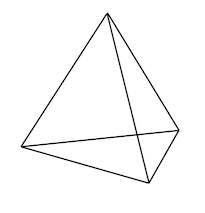 Efficient algorithms
and suitable data structures
Application
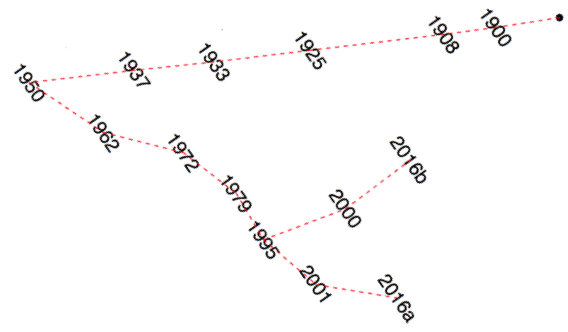 Mathematics
Computation(Aufgaben als  Optimierungsprobleme  dargestellt)
15